REPORT 2023: ANALISI DEI DEPOSITI DEI BREVETTI DI INVENZIONE INDUSTRIALE, DEI BREVETTI PER MODELLO DI UTILITA’, DEI MARCHI E DEI DISEGNI
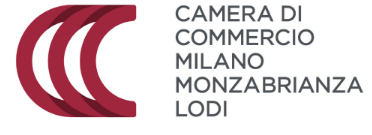 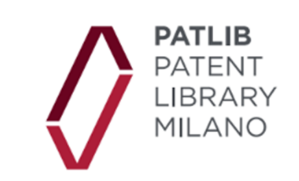 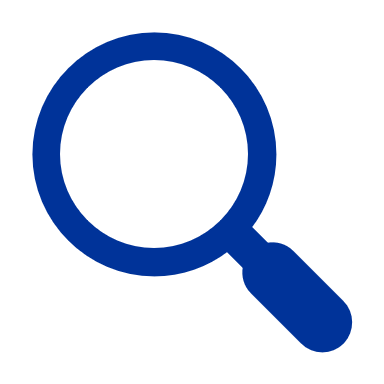 Il dato sulla tipologia dei depositi di brevetto di invenzione industriale nel periodo 1993-2023 ci fotografa una situazione  che, seppur evidenziando una significativa contrazione dei depositi cartacei a partire dal 2015 dovuta dall’introduzione dei depositi online, detta contrazione si è arrestata tant’è che nel periodo 2022/23 si è assistito ad un incremento del 9,7%    dei depositi cartacei.
Mission
Lorem ipsum dolor sit amet, consectetur adipiscing elit. Sed ac nunc posuere, pellentesque mi sit amet, porta nisi. Aenean aliquam lorem at tincidunt ultricies.
*dati aggiornati a maggio 2024
Fonte: elaborazione U.O.Proprietà Intellettuale su dati Mise Ufficio Italiano Brevetti e Marchi
Il 2023 si è chiuso con un incremento delle nuove  richieste di brevetto per invenzione industriale che sfiora il 4% rispetto all’anno precedente attestandosi a 9.450 depositi. La Lombardia ha visto ridurre il suo peso a livello nazionale passando dal 31,4% al 30,3%, mentre la quota del Piemonte ha visto una robusta crescita pari a circa il 3%. Più contenuto (+0,9%) risulta l’incremento del peso del Veneto. Infine, in leggera contrazione appare il peso della quota dell’Emilia Romagna (-0,6%) e del Lazio (-1%).
*dati aggiornati a maggio 2024

Fonte: elaborazione U.O. Proprietà Intellettuale su dati  Mimit Ufficio Italiano Marchi e Brevetti
Dalla mappatura della distribuzione provinciale delle domande di brevetto di invenzione industriale emerge che nel 2023 circa il 79,2% delle istanze sono state presentate nelle provincie del Nord della Penisola. Nelle provincie del Centro Italia si sono concentrate  il 15,6 % delle domande, mentre solo il 5,2% dei depositi ha interessato l’area  del Sud e delle Isole.
*dati aggiornati a maggio 2024
Fonte: elaborazione U.O. Proprietà Intellettuale su dati Mimit Ufficio Italiano Marchi e Brevetti
Con 5.062 istanze, il Nord Ovest concentra circa il 53% delle domande di brevetto per invenzione industriale depositate a livello nazionale.
Le provincie più attive si riconfermano Milano e Torino che insieme catalizzano circa l’88% delle richieste di registrazione del brevetto di invenzione industriale dell’area considerata, ovvero circa il 47% delle istanze presentate a livello Nazionale.
*dati aggiornati a maggio 2024
Fonte: elaborazione U.O. Proprietà Intellettuale su dati Mimit Ufficio Italiano Marchi e Brevetti
L’area del Nord Est ha catalizzato nel 2023 n. 2.427 depositi di domande di brevetto di invenzione industriale, ovvero circa il 26% del totale nazionale. 
All’interno dell’area si individuano due poli: da una parte quello delle provincie di Bologna, Modena, Reggio Emilia e Parma che insieme concentrano circa il 41% dei depositi dell’area considerata, e dall’altra quello di Vicenza, Verona e Padova che raccolgono il 37,5% delle istanze presentate.
*dati aggiornati a maggio 2024
Fonte: elaborazione U.O. Proprietà Intellettuale su dati Mimit Ufficio Italiano Marchi e Brevetti
Nel 2023 nell’area del Centro Italia sono state presentate 1.479 richieste di brevetto per invenzione industriale, ovvero circa il 16% del totale dei depositi nazionali. Le istanze si concentrano in tre poli: Roma che catalizza, con 707 domande, circa il 47% delle domande presentate nell’area considerata, e, a seguire Firenze e Ancona che, insieme, concentrano circa il 34% delle richieste.
*dati aggiornati a maggio 2024
Fonte: elaborazione U.O. Proprietà Intellettuale su dati Mimit Ufficio Italiano Marchi e Brevetti
Con 490 domande, circa il 5% del totale nazionale, la distribuzione provinciale delle richieste di brevetto di invenzione industriale nell’aera del Sud Italia e nelle Isole si presenta a macchia di leopardo, e si concentra in tre poli principali, Napoli, Bari e Catanzaro che insieme catalizzano circa il 41% delle richieste di brevetto dell’area considerata.
*dati aggiornati a maggio 2024
Fonte: elaborazione U.O. Proprietà Intellettuale su dati Mimit Ufficio Italiano Marchi e Brevetti
*dati aggiornati a maggio 2024
Fonte: elaborazione U.O. Proprietà Intellettuale su dati Mimit Ufficio Italiano Marchi e Brevetti
Osservando la distribuzione delle richieste di brevetti di invenzione industriale depositati nel 2023, su un totale nazionale di 9.450 istanze, circa il 30% si concentra in   Lombardia. Di queste circa l’84%, pari a 2.409 istanze, sono state presentate nella provincia di Milano che da sola raggruppa circa il 25% dei depositi nazionali.
L’area vasta di Milano Monza Brianza Lodi, con 2.470 richieste di brevetto di invenzione industriale, fa segnare anche per il 2023 un ulteriore calo, dato questo in netta controtendenza rispetto a quello nazionale che, dopo un’importante flessione nel biennio 2021/2022 pari a circa il 18%, ha visto una ripresa nel 2023 di circa il 4%.
*dati aggiornati a maggio 2024
Fonte: elaborazione U.O. Proprietà Intellettuale su dati Mimit Ufficio Italiano Marchi e Brevetti
Con 2.409 richieste di brevetto di invenzione industriale, la provincia di Milano fa registrare una leggera flessione delle istanze di deposito (-0,9%), riportandosi ai livelli del 2004, in netta  controtendenza rispetto al dato registrato a livello nazionale che, per il 2023, risulta in netta crescita.
*dati aggiornati a maggio 2024
Fonte: elaborazione U.O. Proprietà Intellettuale su dati Mimit Ufficio Italiano Marchi e Brevetti
Il 2023 ha segnato un deciso cambio di trend delle richieste di brevetto di invenzione industriale nella provincia di Monza Brianza dove sono state depositate n. 58 istanze con un robusto incremento che sfiora il 21% rispetto al dato del 2022.
*dati aggiornati a maggio 2024
Fonte: elaborazione U.O. Proprietà Intellettuale su dati Mimit Ufficio Italiano Marchi e Brevetti
La provincia di Lodi archivia il 2023 con un netto calo (-70%) delle richieste di brevetto di invenzione industriale che si fermano a n.3 istanze. 
La consistente riduzione conferma un trend negativo iniziato nel 2022 che si contrappone all’andamento del dato nazionale in netta crescita.
*dati aggiornati a maggio 2024
Fonte: elaborazione U.O. Proprietà Intellettuale su dati Mimit Ufficio Italiano Marchi e Brevetti
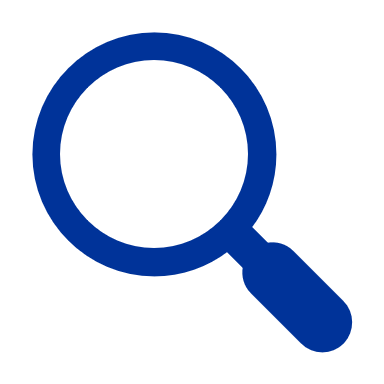 Il dato sulla tipologia dei depositi dei brevetti per modelli di utilità  ci dice che l’importante contrazione dei depositi cartacei avvenuta a partire dal 2015 ha subito un progressivo rallentamento tant’è che nel biennio 2022/2023 la contrazione è stata di circa l’8%.
Mission
Lorem ipsum dolor sit amet, consectetur adipiscing elit. Sed ac nunc posuere, pellentesque mi sit amet, porta nisi. Aenean aliquam lorem at tincidunt ultricies.
*dati aggiornati a maggio 2024
Fonte: elaborazione U.O.Proprietà Intellettuale su dati Mise Ufficio Italiano Brevetti e Marchi
Nel 2023 sono stati depositati 1.850 brevetti per modelli di utilità con un incremento del 3% rispetto al 2022.
Osservando la ripartizione regionale, la Lombardia, pur continuando a concentrare circa 1/5 dei depositi nazionali, arretra di circa lo 0,3%, mentre importante appare la crescita del peso a livello nazionale dell’ Emilia Romagna pari a circa +1,5%. Più contenuti gli incrementi del Veneto (+0,5%), del Piemonte (+0,2%), del Lazio (+0,3%).
*dati aggiornati a maggio 2024

Fonte: elaborazione U.O. Proprietà Intellettuale su dati  Mimit Ufficio Italiano Marchi e Brevetti
Osservando la distribuzione provinciale delle domande di brevetto per modello di utilità emerge che nel Nord Ovest e nel Nord Est si concentra il 56% dei depositi nazionali, dato questo che evidenzia una contrazione dell’1% rispetto l’anno precedente. 
Analizzando il rimanente 44% dei depositi emerge che circa il 25% si concentra al Centro(+2% rispetto al 2022), mentre solo il 19% riguarda le istanze presentate nell’area del Sud della Penisola (-1% rispetto l’anno precedente).
*dati aggiornati a maggio 2024
Fonte: elaborazione U.O. Proprietà Intellettuale su dati Mimit Ufficio Italiano Marchi e Brevetti
L’area del Nord Ovest, con n.580 istanze, concentra circa il 31% delle domande presentate a livello nazionale. Emergono due important poli: quello di Milano che da solo catalizza circa il 48% dei depositi dell’intera area, e quello di Torino dove si concentra circa il 26% delle istanze presentate nel Nord Ovest. Infine, la somma delle domande presentate nelle provincie di Milano e Torino concentra circa il 23% dei depositi nazionali.
*dati aggiornati a maggio 2024
Fonte: elaborazione U.O. Proprietà Intellettuale su dati Mimit Ufficio Italiano Marchi e Brevetti
Circa il 31% delle domande nazionali di brevetto per modello di utilità depositate nel 2023 sono polarizzate nell’area del Nord Est.
Accanto all’importante polo di Bologna, che da solo concentra circa il 20,5% dei depositi dell’area, si affianca l’asse Verona- Padova che totalizza il 25% dei depositi del Nord Est. Di fatto le tre provincie raccolgono l’11% dei depositi nazionali.
*dati aggiornati a maggio 2024
Fonte: elaborazione U.O. Proprietà Intellettuale su dati Mimit Ufficio Italiano Marchi e Brevetti
Circa il 25% dei depositi nazionali delle domande di brevetto per modello si utilità si concentra nell’area del Centro Italia dove l’unico polo particolarmente significativo è quello dalla provincia di Roma dove si concentra circa il 38% delle istanze dell’area, ovvero circa il 10% dei depositi nazionali.
*dati aggiornati a maggio 2024
Fonte: elaborazione U.O. Proprietà Intellettuale su dati Mimit Ufficio Italiano Marchi e Brevetti
Nel 2023 circa il 19% dei depositi nazionali si è concentrato nell’area del Sud Italia e nelle isole.
La provincia di Bari concentra circa il 15% dei depositi dell’area, ovvero il 2,7% dei depositi nazionali, mentre gli altri due poli, Napoli e Salerno, catalizzano rispettivamente il 10% ed l’11% dei depositi dell’area, e pesano per circa il 4% sul dato nazionale.
*dati aggiornati a maggio 2024
Fonte: elaborazione U.O. Proprietà Intellettuale su dati Mimit Ufficio Italiano Marchi e Brevetti
*dati aggiornati a maggio 2024
Fonte: elaborazione U.O. Proprietà Intellettuale su dati Mimit Ufficio Italiano Marchi e Brevetti
In continuità con quanto rilevato nel 2022, si osserva che la  Lombardia continua a concentrare circa un quinto dei depositi nazionali. Di questi si evidenzia come il peso della provincia di Milano, pur catalizzando quasi il 72% del depositi, risulti in flessione rispetto l’anno precedente di circa 4 punti percentuali, mentre il peso della provincia di Monza nel 2023 ha registrato un incremento di circa il 3%.
Il deposito dei modelli di utilità presentati nell’Area Vasta di Milano Monza Brianza Lodi nel 2023 conferma il trend ribassista iniziato nel 2021.
Con 295 depositi, il 2023 segna una  contrazione dell’1,6% rispetto all’anno precedente, dato questo in  controtendenza se confrontato con l’andamento di quello nazionale che nello stesso periodo ha registrato, invece, una crescita pari a circa il 3%.
*dati aggiornati a maggio 2024
Fonte: elaborazione U.O. Proprietà Intellettuale su dati Mimit Ufficio Italiano Marchi e Brevetti
In linea con il dato dell’Area vasta di Milano Monza Brianza Lodi, anche i depositi dei brevetti per modelli di utilità nel 2023 si inseriscono in un trend ribassista iniziato nel 2021. Infatti,  le domande presentate nella provincia di Milano fanno registrare una contrazione di circa il 4,5%, dato questo in decisa controtendenza rispetto a quello nazionale.
*dati aggiornati a maggio 2024
Fonte: elaborazione U.O. Proprietà Intellettuale su dati Mimit Ufficio Italiano Marchi e Brevetti
Nel 2023 la provincia di Monza Brianza ha registrato un robusto incremento dei  depositi dei brevetti per modelli di utilità riportandosi ai livelli del 2021.
*dati aggiornati a maggio 2024
Fonte: elaborazione U.O. Proprietà Intellettuale su dati Mimit Ufficio Italiano Marchi e Brevetti
Nel 2023 la provincia di Lodi non ha registrato alcun deposito di brevetto per modello di utilità.
*dati aggiornati a maggio 2024
Fonte: elaborazione U.O. Proprietà Intellettuale su dati Mimit Ufficio Italiano Marchi e Brevetti
Nel 2023 sono stati depositati in Italia 63.398 marchi collettivi e individuali con un incremento di circa il 4,5% rispetto al 2022. La Lombardia, con 16.722 domande, catalizza circa il 26,4% delle istanze, in sensibile aumento rispetto all’anno precedente. Sostanzialmente invariate risultano le quote delle altre regioni indicate con una eccezione rappresentata dalla Campania la cui quota risulta incrementata dello 0,7% rispetto al 2022.
*dati aggiornati a maggio 2024
** primi depositi e rinnovi
Fonte: elaborazione U.O. Proprietà Intellettuale su dati  Mimit Ufficio Italiano Marchi e Brevetti
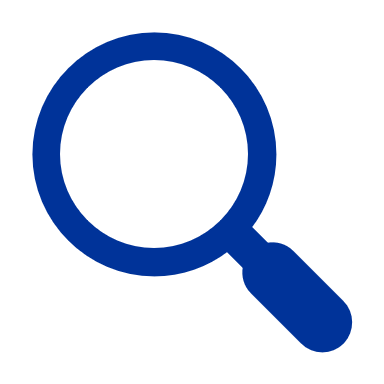 La fotografia del 2023 mostra che circa il 27% dei depositi ha riguardato istanze cartacee. Rispetto al 2022 si è assistito ad una inversione di tendenza con un incremento dei depositi cartacei pari al 3,2%.
Mission
Lorem ipsum dolor sit amet, consectetur adipiscing elit. Sed ac nunc posuere, pellentesque mi sit amet, porta nisi. Aenean aliquam lorem at tincidunt ultricies.
La distribuzione provinciale del deposito dei marchi collettivi ed individuali relativa sia ai primi depositi che rinnovi appare strutturata a macchia di leopardo. Rispetto al 2022, si registra una leggera contrazione (-0,5%) delle istanze presentate nelle provincie del Nord del Paese, dove si concentra circa il 56% del totale dei depositi nazionali, e del Centro (-0,4), che polarizza circa il 24% delle domande. Di segno opposto il dato relativo ai depositi nelle provincie meridionali e insulari che, con un incremento di circa un punto percentuale,  polarizzano il 20% dei depositi nazionali.
*dati aggiornati a maggio 2024
**primi depositi e rinnovi
Fonte: elaborazione U.O. Proprietà Intellettuale su dati Mimit Ufficio Italiano Marchi e Brevetti
L’area del Nord Ovest polarizza, con 23.026 domande, circa il 36,3% delle istanze presentate a livello nazionale. Anche per il 2023 l’asse Milano-Torino, con rispettivamente 13.121 e 3.914 istanze, catalizza quasi il 27% delle domande presentate a livello nazionale. Stabile il dato relativo alla percentuale dei depositi concentrati nella provincia di Milano (20,7%) che pesa per quasi il 57% dei depositi dell’area considerata. Segue, a distanza, la provincia di Torino che polarizza circa il 6,2% dei depositi nazionali (-0,1% rispetto al 2022),  ed il 17% dei depositi del Nord Ovest.
*dati aggiornati a maggio 2024
**primi depositi e rinnovi
Fonte: elaborazione U.O. Proprietà Intellettuale su dati Mimit Ufficio Italiano Marchi e Brevetti
L’area del Nord Est concentra, con 12.367 domande, il 19,5% delle istanze presentate a livello nazionale.
Particolarmente vivace è la situazione della provincia di Bologna che, con 2.161 domande catalizza quasi il 17,5% delle istanze presentate nell’area considerata, ovvero circa il 3,4% delle domande al livello nazionale. Le provincie di Padova, Verona e Vicenza che, con rispettivamente 1.675,1.110 e 898 istanze,  concentrano il 29,8% dei depositi dell’area considerata, pari al 5,8% dei depositi nazionali.
*dati aggiornati a maggio 2024
**primi depositi e rinnovi
Fonte: elaborazione U.O. Proprietà Intellettuale su dati Mimit Ufficio Italiano Marchi e Brevetti
Nel 2023 le domande di marchi individuali e collettivi presentate nel  Centro Italia sono risultate pari a circa il 23,9% dei depositi nazionali (n.15.140 istanze). La provincia di Roma ha polarizzato n. 7.979 depositi, circa il 12,6% del totale delle istanze presentate a livello nazionale, ovvero quasi il 52,7% di quelle presentate nel Centro Italia. Seguono, a distanza, la provincia di Firenze che, con 1.884 depositi attrae il  12,4% delle istanze dell’area considerata, ovvero il 3% dei depositi nazionale, e quella di Ancona che con n.975 domande polarizza circa il 1,5% dei depositi nazionali, pari al 6,4% di quelli dell’area considerata.
*dati aggiornati a maggio 2024
**primi depositi e rinnovi
Fonte: elaborazione U.O. Proprietà Intellettuale su dati Mimit Ufficio Italiano Marchi e Brevetti
Nel 2023 circa il 20% delle istanze si concentra nell’area del Sud Italia e Isole (12.808 domande).
Particolarmente vivace appare la provincia di Napoli che, con 3.497 istanze, polarizza il 5,5% delle domande presentate a livello nazionale, ed il 27% dei depositi dell’area considerata.
Seguono, a distanza, la provincia di Bari che, con 1.032 domande, concentra l’ 1,6% dei depositi a livello nazionale, ovvero l’8% delle istanze dell’area, e le provincie di Pescara (652 istanze), Salerno (696), e Catania (689) che concentrano circa il 16% dei depositi dell’area.
*dati aggiornati a maggio 2024
**primi depositi e rinnovi
Fonte: elaborazione U.O. Proprietà Intellettuale su dati Mimit Ufficio Italiano Marchi e Brevetti
In base alla registrazione delle istanze relative ai marchi emerge che, nel 2023, il  66% è stato costituito da primi depositi, mentre il 34% ha riguardato i rinnovi.
La distribuzione per tipologia dei marchi depositati segnala un lieve incremento rispetto al 2022 della percentuale dei depositi dei marchi individuali  (99,85%), ed una conseguente contrazione dei depositi dei marchi collettivi (0,15%).
Dalla distribuzione per natura dei marchi depositati emerge che la quasi totalità (99,71%) è riferita ai marchi figurativi (64,19%) e denominativi (35,52%). Del tutto residuali (0,29%) appaiono le altre tipologie.
dati aggiornati a maggio 2024
** marchi collettivi e individuali
Fonte: elaborazione U.O. Proprietà Intellettuale su dati Mimit Ufficio Italiano Marchi e Brevetti
*dati aggiornati a maggio 2024
**primi depositi e rinnovi
Fonte: elaborazione U.O. Proprietà Intellettuale su dati Mimit Ufficio Italiano Marchi e Brevetti
Osservando la distribuzione geografica dei marchi collettivi ed individuali depositati in Lombardia emerge una leggera contrazione del peso della provincia di Milano che passa dal 78,8% al 78,5%, mentre, di segno opposto,

risulta quello della provincia di Monza Brianza che, nel 
2023 passa dal 4,5% al 5,1%.            			
Stabile il dato della provincia di Lodi, in lieve riduzione quello delle altre provincie.
Con 14.025 domande di deposito di marchi, il 2023 archivia un anno decisamente positivo con un robusto incremento del 5% rispetto al 2022 riportandosi ai livelli del triennio 2018/2020, e segnando  un aumento maggiore rispetto al dato nazionale fermo a + 4,3%.
*dati aggiornati a maggio 2024
** primi depositi e rinnovi
Fonte: elaborazione U.O. Proprietà Intellettuale su dati Mimit Ufficio Italiano Marchi e Brevetti
Anche il dato della provincia di Milano segna una netta controtendenza rispetto al 2022: con un incremento di circa il 4%, la provincia di Milano segna una crescita in linea con il dato nazionale. Il dato del 2023, con 13.121 istanze di deposito di marchi, risulta ancora lontano dal picco registrato nel 2021 (14.411 depositi), ma comunque in linea rispetto ai livelli del triennio 2018/2020.
*dati aggiornati a maggio 2024
**primi depositi e rinnovi
Fonte: elaborazione U.O. Proprietà Intellettuale su dati Mimit Ufficio Italiano Marchi e Brevetti
In netta crescita risultano i depositi dei marchi individuali e  collettivi registrati nella provincia di Monza Brianza. Infatti, con un incremento del 19,6%, e con 853 istanze, l’anno 2023 registra il numero più alto di depositi presentati nel periodo 1993-2023.
*dati aggiornati a maggio 2024
**primi depositi e rinnovi
Fonte: elaborazione U.O. Proprietà Intellettuale su dati Mimit Ufficio Italiano Marchi e Brevetti
Anche per la provincia di Lodi il 2023 si conclude con una crescita che, rispetto all’anno precedente, sfiora l’11% dei depositi, un rimbalzo significativo (51 istanze) che, comunque, resta ancora lontano rispetto al picco del 2014 dove si era registrato il deposito di 84 istanze.
*dati aggiornati a maggio 2024
**primi depositi e rinnovi
Fonte: elaborazione U.O. Proprietà Intellettuale su dati Mimit Ufficio Italiano Marchi e Brevetti
Il dato del 2023, con 36.980 istanze,  testimonia un robusto incremento dei depositi dei disegni a livello nazionale (circa +26%),  e ridisegna la distribuzione nazionale dei depositi. Se è vero che la Lombardia catalizza circa 1/3 delle istanze nazionali, è altresì vero che rilevanti appaiono i depositi registrati in Toscana (10.217) che, sommati a  quelli di Lazio (4.738), Veneto (2.364) e Campania (2.273) raccolgono il 53% del totale dei depositi nazionali.
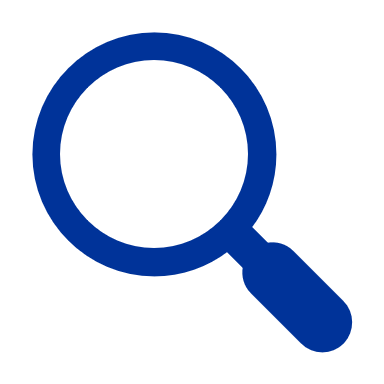 Il dato sulla tipologia dei depositi dei disegni evidenzia che nel 2023 i depositi cartacei rappresentano circa il 10% del totale, ma soprattutto confermano un deciso rallentamento della contrazione dei depositi cartacei iniziata del 2015.
Mission
Lorem ipsum dolor sit amet, consectetur adipiscing elit. Sed ac nunc posuere, pellentesque mi sit amet, porta nisi. Aenean aliquam lorem at tincidunt ultricies.
Nel 2023 la distribuzione provinciale dei disegni a livello nazionale si caratterizza per una importante concentrazione dei depositi nella provincia di Milano che catalizza il 27% delle istanze presentate a livello nazionale. Tuttavia, se leggiamo i dati suddividendoli per aree, emerge che circa il 42,7% dei depositi si concentra nell’area del Nord del Paese, il 45,8% delle istanze si polarizza nel Centro Italia, mentre le regioni del Sud Italia e isole concentrano circa l’11,5%.
*dati aggiornati a maggio 2024
**modello semplice e multiplo
Fonte: elaborazione U.O. Proprietà Intellettuale su dati Mimit Ufficio Italiano Marchi e Brevetti
L’area del Nord Ovest polarizza, con 12.020 domande, circa il 32,5% delle istanze di deposito dei disegni presentate a livello nazionale. L’asse Milano-Torino, con rispettivamente n.9.973 e n.430 istanze, catalizza quasi l’86,5% dei depositi dell’area. Rilevante appare il dato relativo alla sola provincia di Milano che concentra quasi l’83% dei depositi dell’area considerata, ovvero il 27% delle domande di deposito nazionali.
*dati aggiornati a maggio 2024
**modello semplice e multiplo
Fonte: elaborazione U.O. Proprietà Intellettuale su dati Mimit Ufficio Italiano Marchi e Brevetti
Nell’area del Nord Est, si concentra circa il 10% dei depositi nazionali delle domande relative ai disegni.
Le provincie di Padova e Verona, con rispettivamente n. 890 depositi la prima, e n. 878 istanze la seconda, catalizzano circa il 46% delle domande presentate nell’area, ovvero concentrano circa il 4,5% dei depositi  nazionali. Importante è anche il numero delle istanze concentrate nella provincia di Bologna (n. 754 depositi), pari a circa il 19% di depositi presentati nell’area ovvero il 2% del totale nazionale.
*dati aggiornati a maggio 2024
**modello semplice e multiplo
Fonte: elaborazione U.O. Proprietà Intellettuale su dati Mimit Ufficio Italiano Marchi e Brevetti
Nel Centro Italia si concentra circa il 46% dei depositi nazionali delle domande relative ai disegni.
Le provincie di Prato e Firenze, con rispettivamente n. 4917 e n. 4606, concentrano il 56% dei depositi dell’area, ovvero circa il 26% delle domande nazionali; segue la provincia di Roma che catalizza il 27% dei depositi dell’area, il 12% delle istanze nazionali.
*dati aggiornati a maggio 2024
**modello semplice e multiplo
Fonte: elaborazione U.O. Proprietà Intellettuale su dati Mimit Ufficio Italiano Marchi e Brevetti
Il Sud Italia e le Isole catalizza circa l’11% dei depositi nazionali.
La distribuzione delle istanze nell’area appare concentrata in tre aree: la provincia di Napoli, con n. 1.448 depositi, concentra il 34% delle domande, pari a circa il 4% dei depositi nazionali, seguono le provincie di Salerno con n.774 istanze, e Bari con n.764 depositi.
*dati aggiornati a maggio 2024
**modello semplice e multiplo
Fonte: elaborazione U.O. Proprietà Intellettuale su dati Mimit Ufficio Italiano Marchi e Brevetti
*dati aggiornati a maggio 2024
**modello semplice e multiplo
Fonte: elaborazione U.O. Proprietà Intellettuale su dati Mimit Ufficio Italiano Marchi e Brevetti
Osservando la distribuzione geografica dei disegni depositati emerge un incremento del peso della Lombardia rispetto al dato nazionale che passa da 26,8% al 29,8%. Se consideriamo l’Area vasta MILOMB, emerge una lieve contrazione del peso della provincia di Milano che passa dal 91,3% del 2022 al 90,3% del 2023. A fare da contraccolpo i due leggeri incrementi registrati delle provincie di Monza Brianza - che passa dal 0,07% all’1,04%-, e di Lodi - che passa dallo 0,01% allo 0,04%-.
I depositi dei disegni depositati nel 2023 nell’Area vasta MILOMB, fanno registrare un importante incremento pari a circa il 40% rispetto all’anno precedente, dato questo rilevante soprattutto se confrontato con quello nazionale che risulta, nello stesso periodo, cresciuto di circa il 26%.
*dati aggiornati a maggio 2024
**modello semplice e multiplo 
Fonte: elaborazione U.O. Proprietà Intellettuale su dati Mimit Ufficio Italiano Marchi e Brevetti
Con un incremento di circa il 38% rispetto all’anno precedente la provincia di Milano  registra, nel 2023, il livello più alto di depositi di disegni nel periodo 1993-2023.
*dati aggiornati a maggio 2024
**modello semplice e multiplo 
Fonte: elaborazione U.O. Proprietà Intellettuale su dati Mimit Ufficio Italiano Marchi e Brevetti
Anche per la provincia di Monza Brianza il 2023 fa registrare un robusto aumento dei depositi di disegni.
*dati aggiornati a maggio 2024
**modello semplice e multiplo 
Fonte: elaborazione U.O. Proprietà Intellettuale su dati Mimit Ufficio Italiano Marchi e Brevetti
Nella provincia di Lodi si conferma un incremento dei depositi dei modelli in linea con l’andamento positivo registrato in tutta l’Area vasta MILOMB.
*dati aggiornati a maggio 2024
**modello semplice e multiplo 
Fonte: elaborazione U.O. Proprietà Intellettuale su dati Mimit Ufficio Italiano Marchi e Brevetti
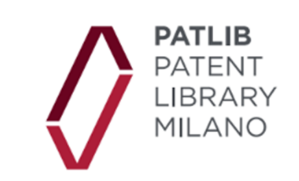 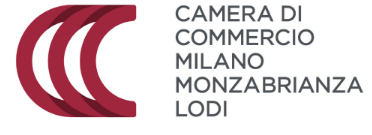 U.O. Proprietà Intellettuale
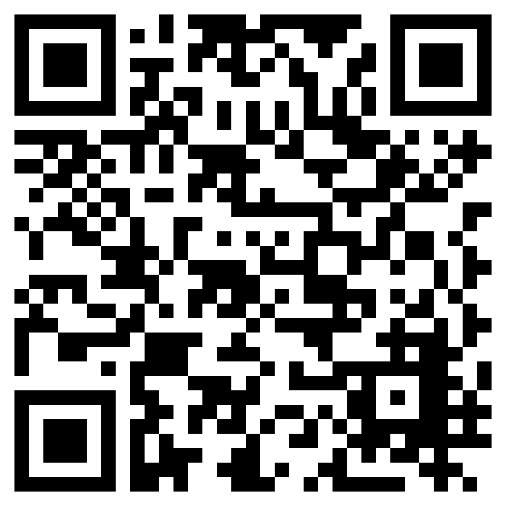 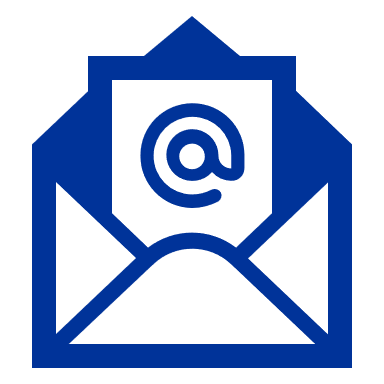 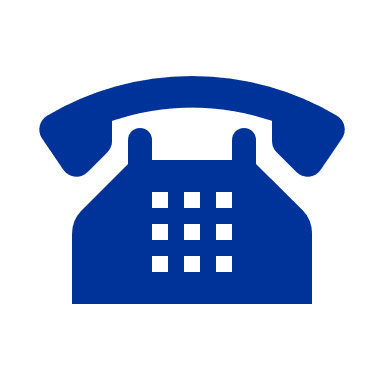 02-85155642
info.marchiebrevetti@mi.camcom.it